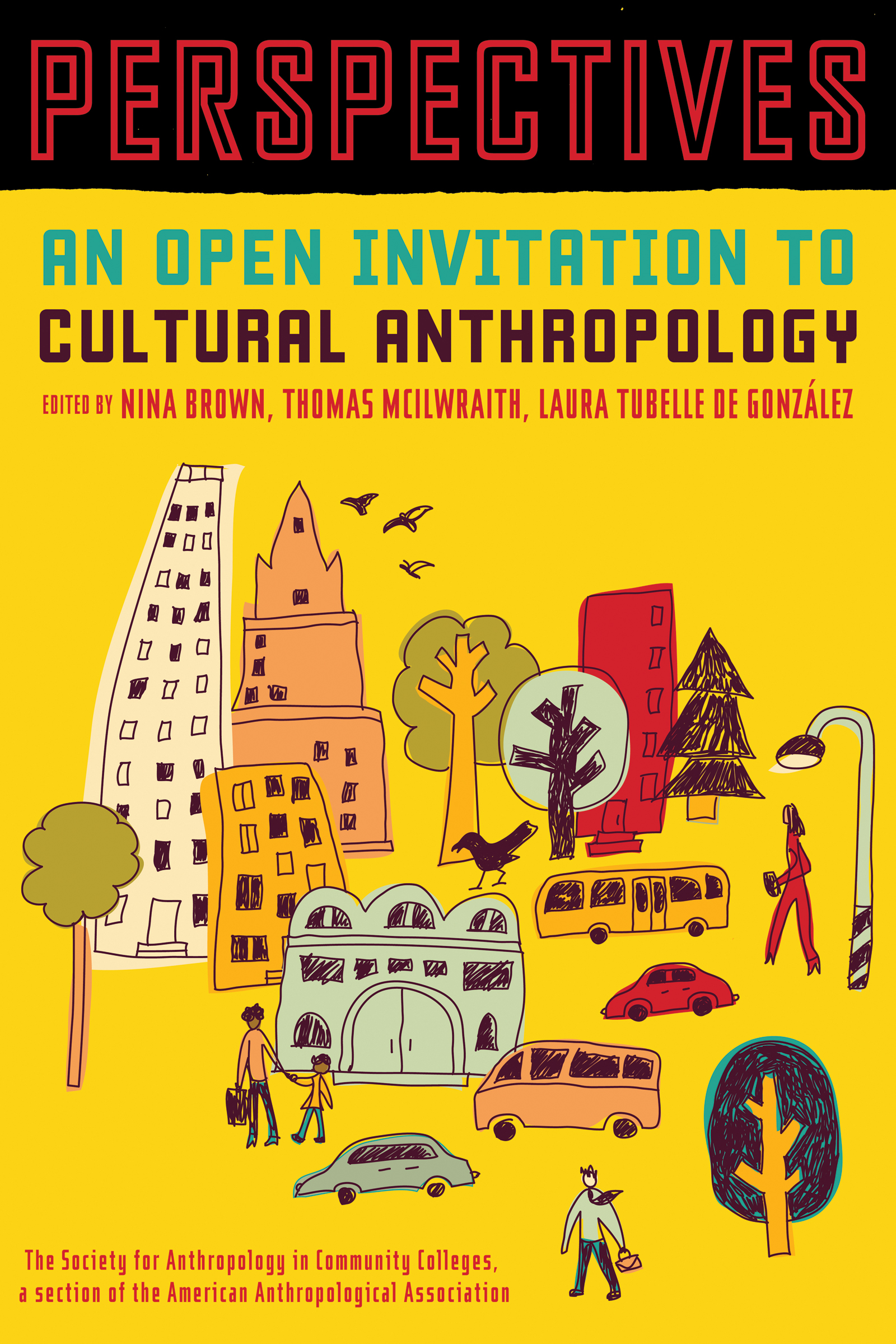 Perspectives: An Open Invitation to Cultural Anthropology, 2e
Race and Ethnicity
CC-BY-NC 4.0
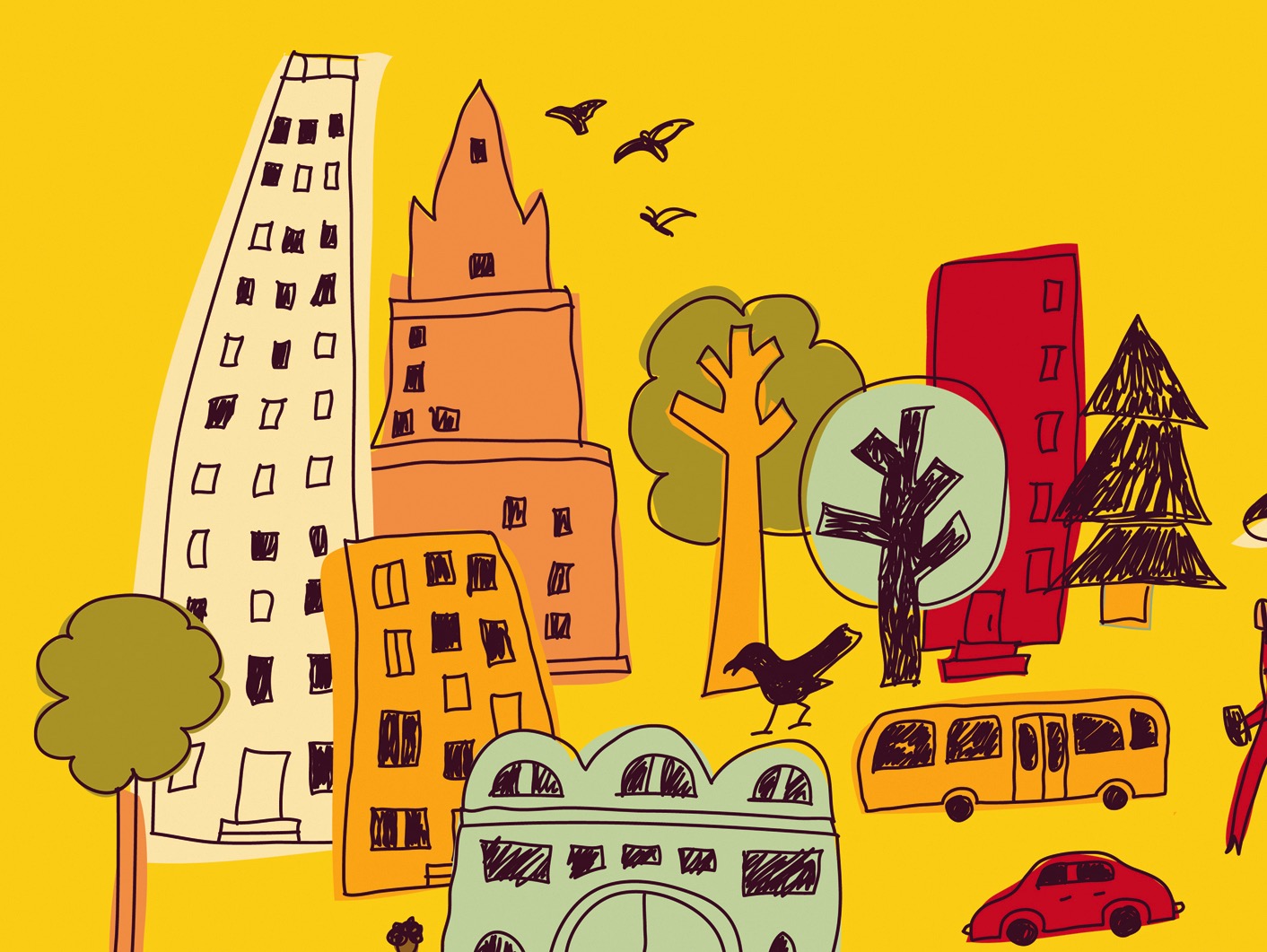 Learning Objectives
How the concept of race has been reified
No biological basis for human race 
Race is a socially constructed concept 
Racial formation, hypodescent, and the one-drop rule
Ethnicity
Race and immigration
Ethnicity and Sports
CC-BY-NC 4.0
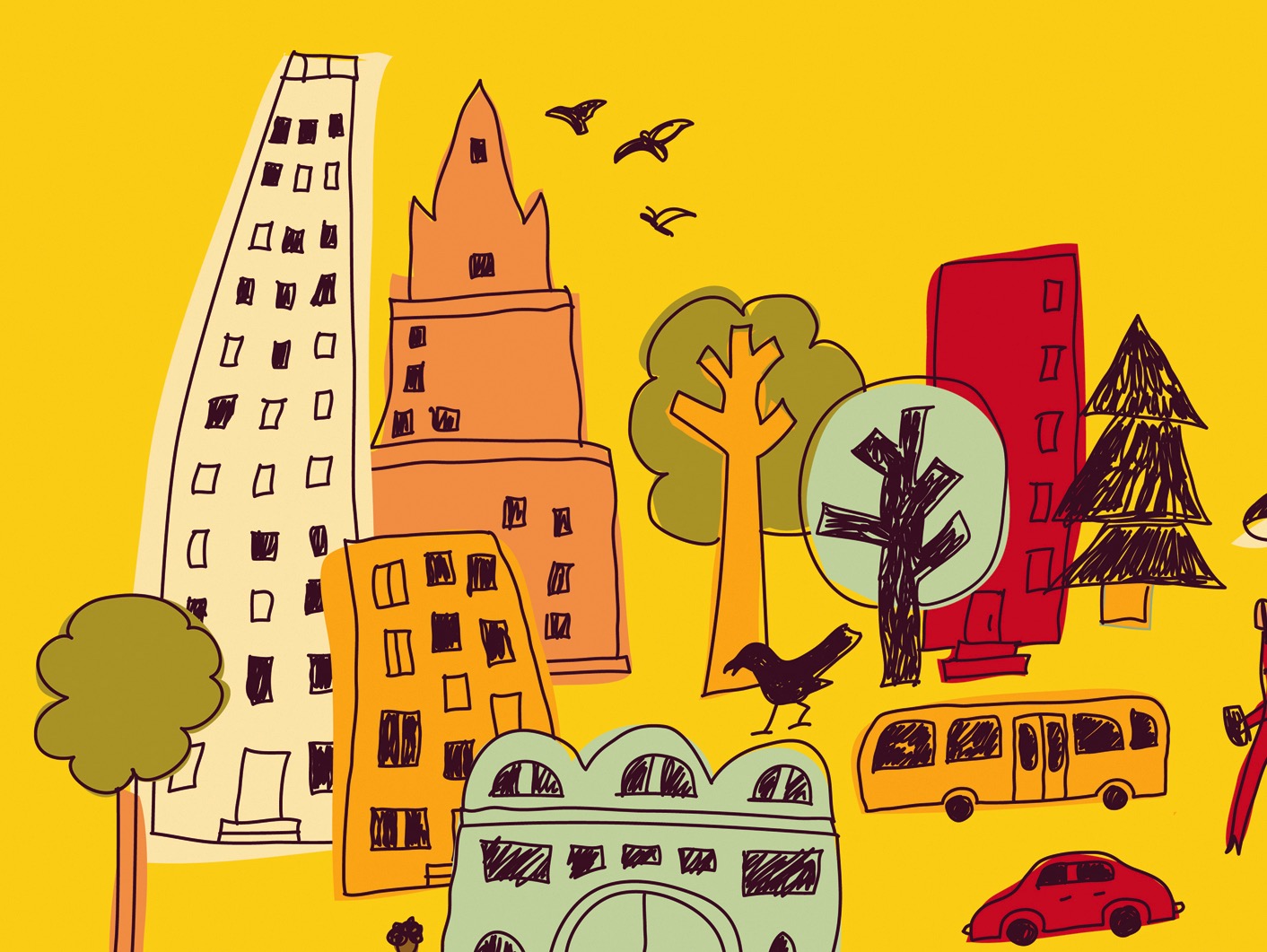 Is Anthropology the “Science of Race?”
Anthropologists in the 18th and 19th centuries sought a biological basis for race
Race is not a biological category, but a socially and culturally defined one
People continue to think of race as a biological category because the idea has been reified – when an inaccurate concept is so heavily promoted that it seems to be an unquestioned “truth”
CC-BY-NC 4.0
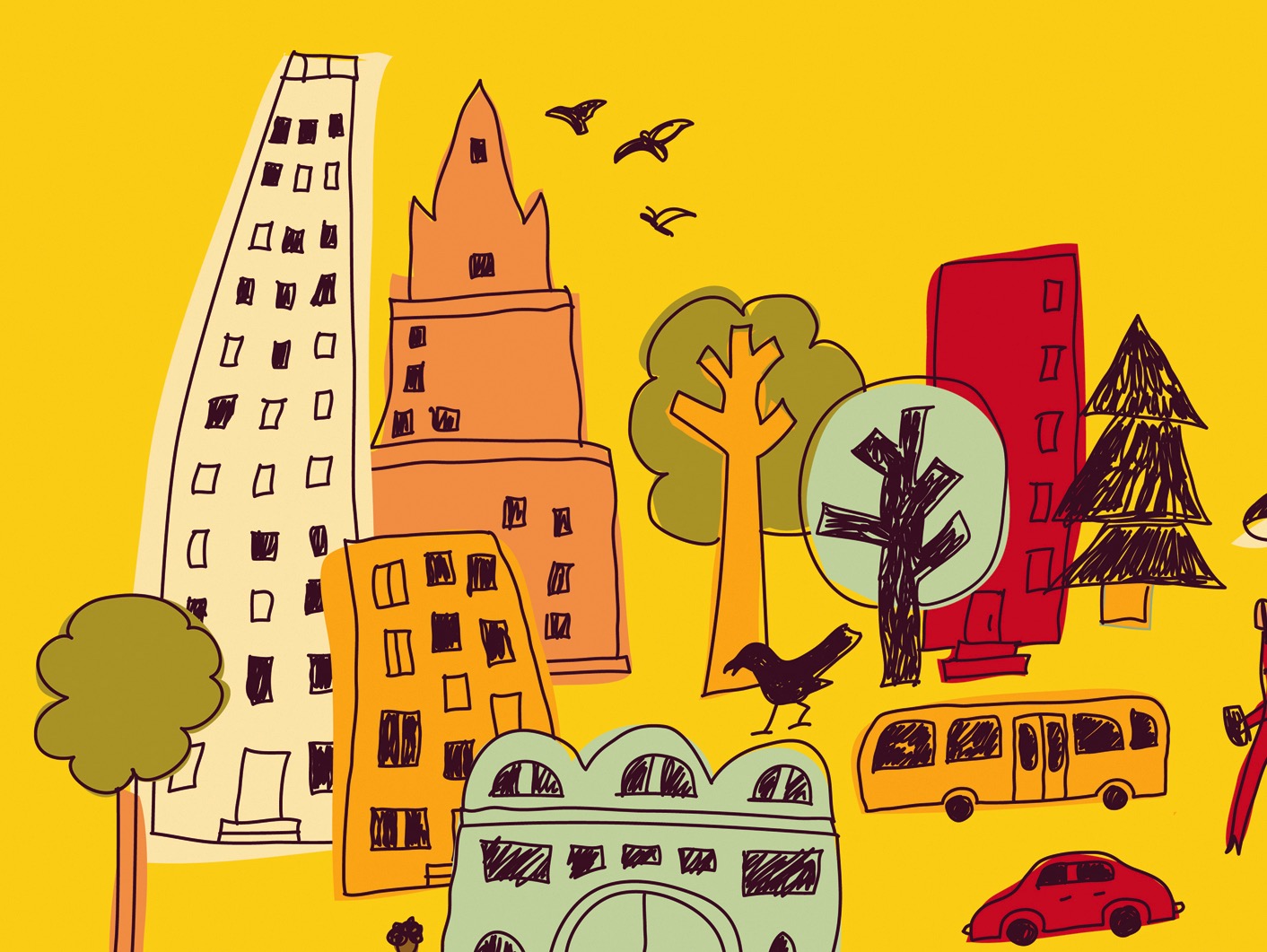 Race: A Discredited Concept in Human Biology
Reification of race began in 1700s with Linnaeus’s (1735) four races of humans
Blumenbach’s (1795) five races
Early 20th C. three races with further splitting of the European “races”
These are arbitrary divisions, based on subjective criteria
CC-BY-NC 4.0
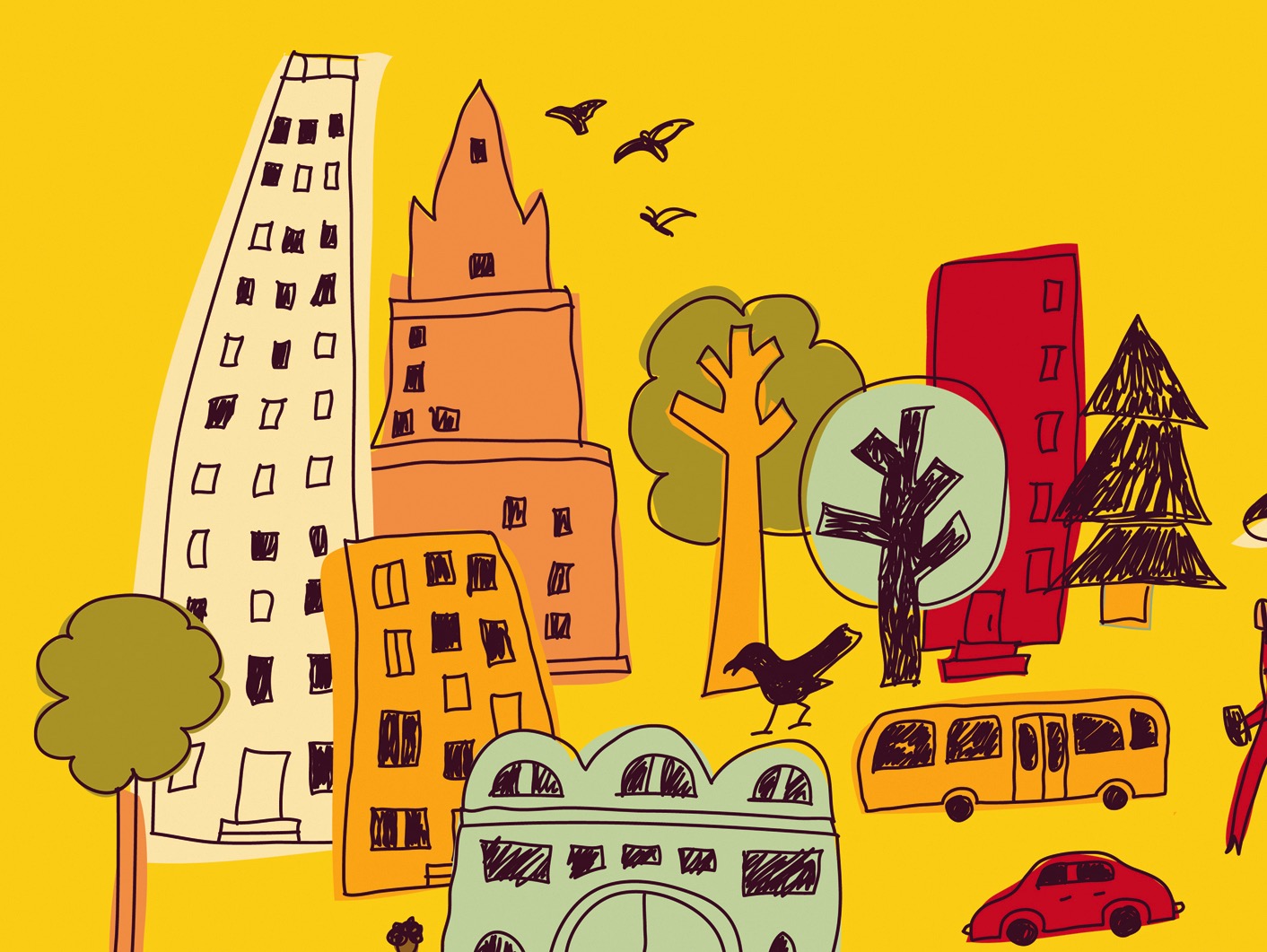 Race: A Discredited Concept in Human Biology
Human physical and biological variations are continuous (skin color, nose shape, etc.) 
Clinal distribution – a gradual variation in traits across a geographic area
Average range of skin color gradually changes over geographic space (with a few notable exceptions based on diet)
Balance between Vitamin D and folate
CC-BY-NC 4.0
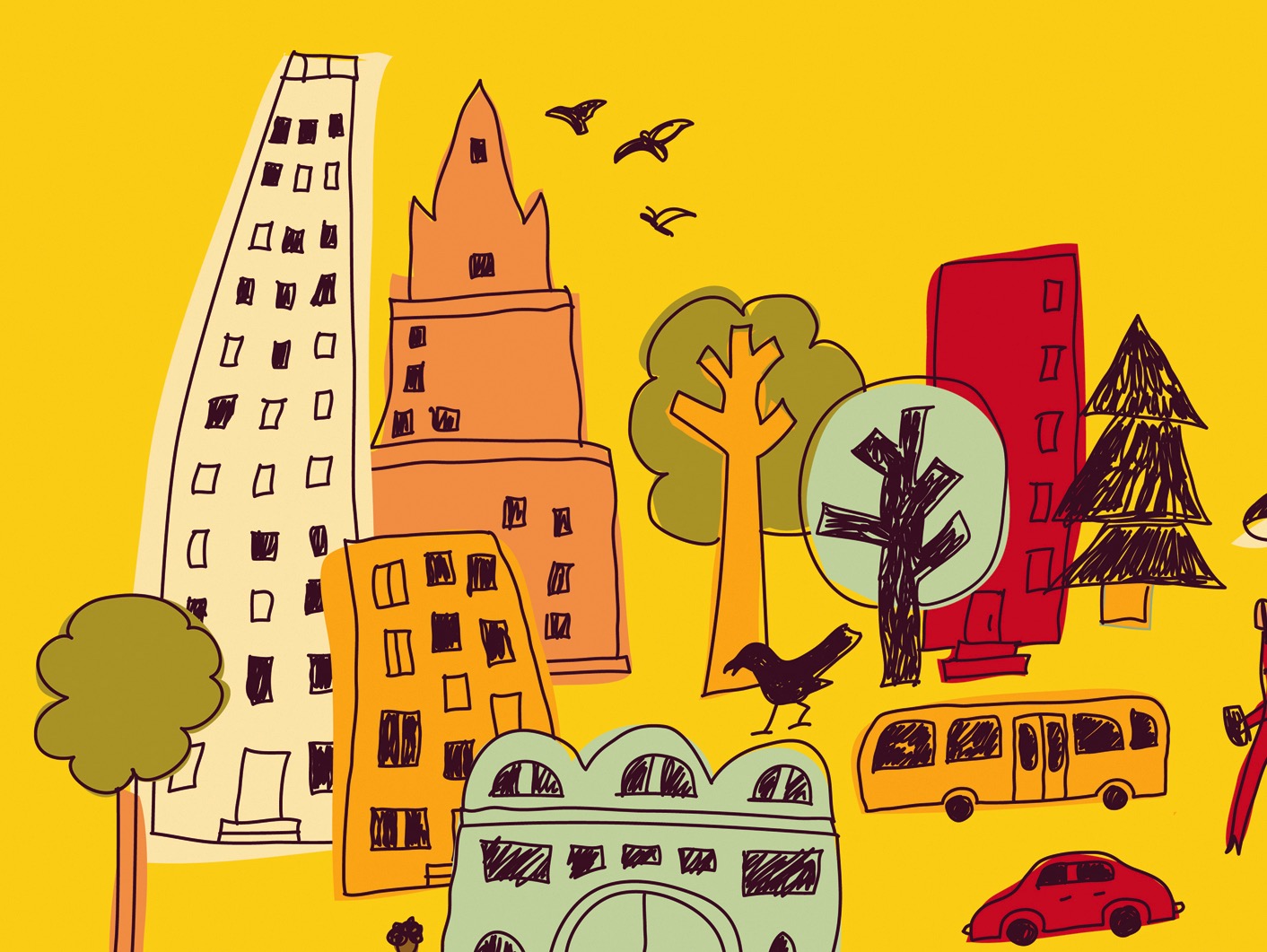 Race: A Discredited Concept in Human Biology
Variations in human physical and genetic traits are nonconcordant
Each trait is inherited independently, not bundled together in a “racial” group
88-92% of genetic diversity is found within people who live on the same continent
Human species has less genetic diversity than U.S. white-tailed deer!
CC-BY-NC 4.0
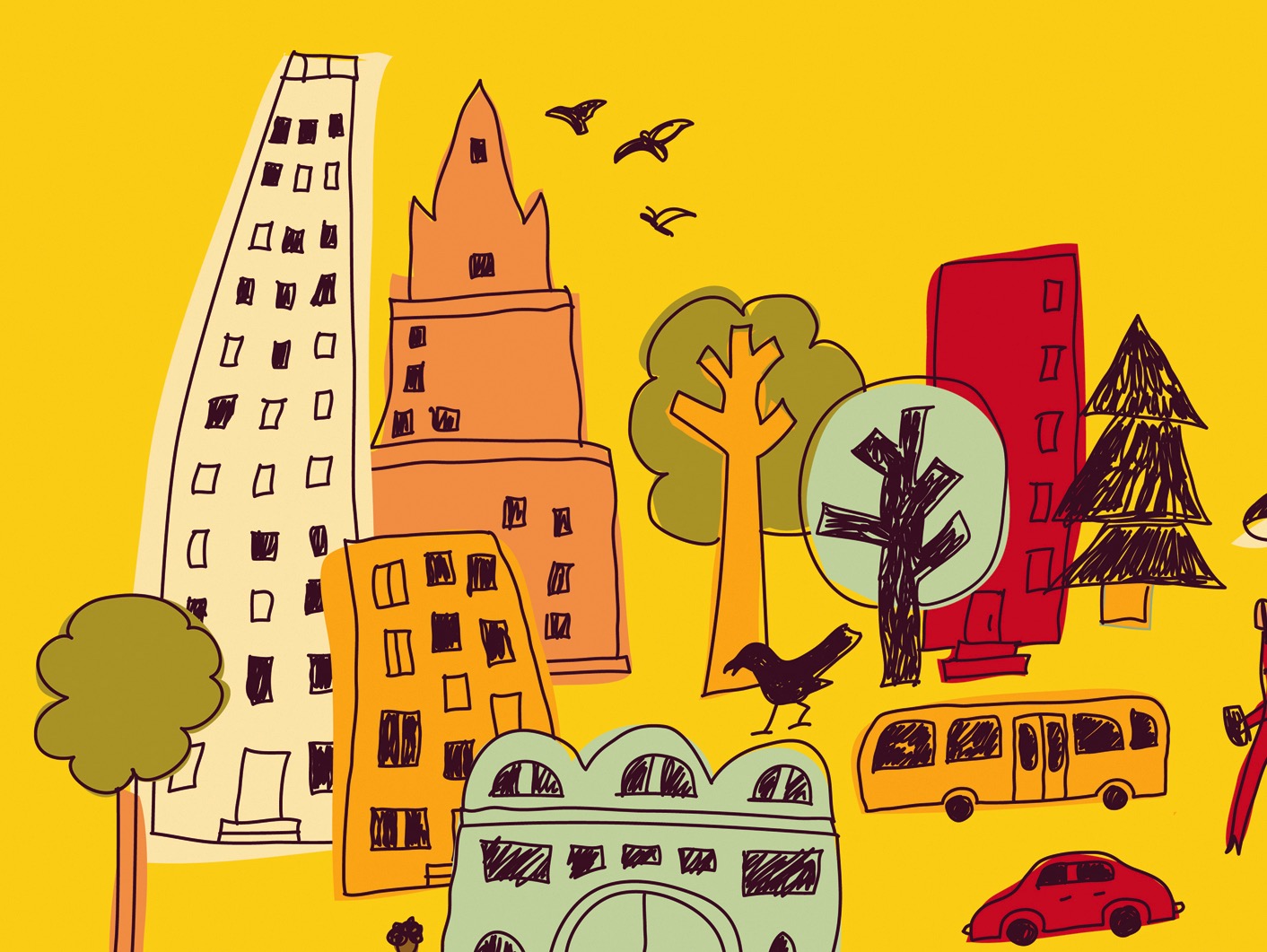 Race as a Social Concept
Race is real as a social concept, just not a biological one; it has important effects on people’s lives socially
Racial formation – how social, economic, political forces determine the content and importance of racial categories
CC-BY-NC 4.0
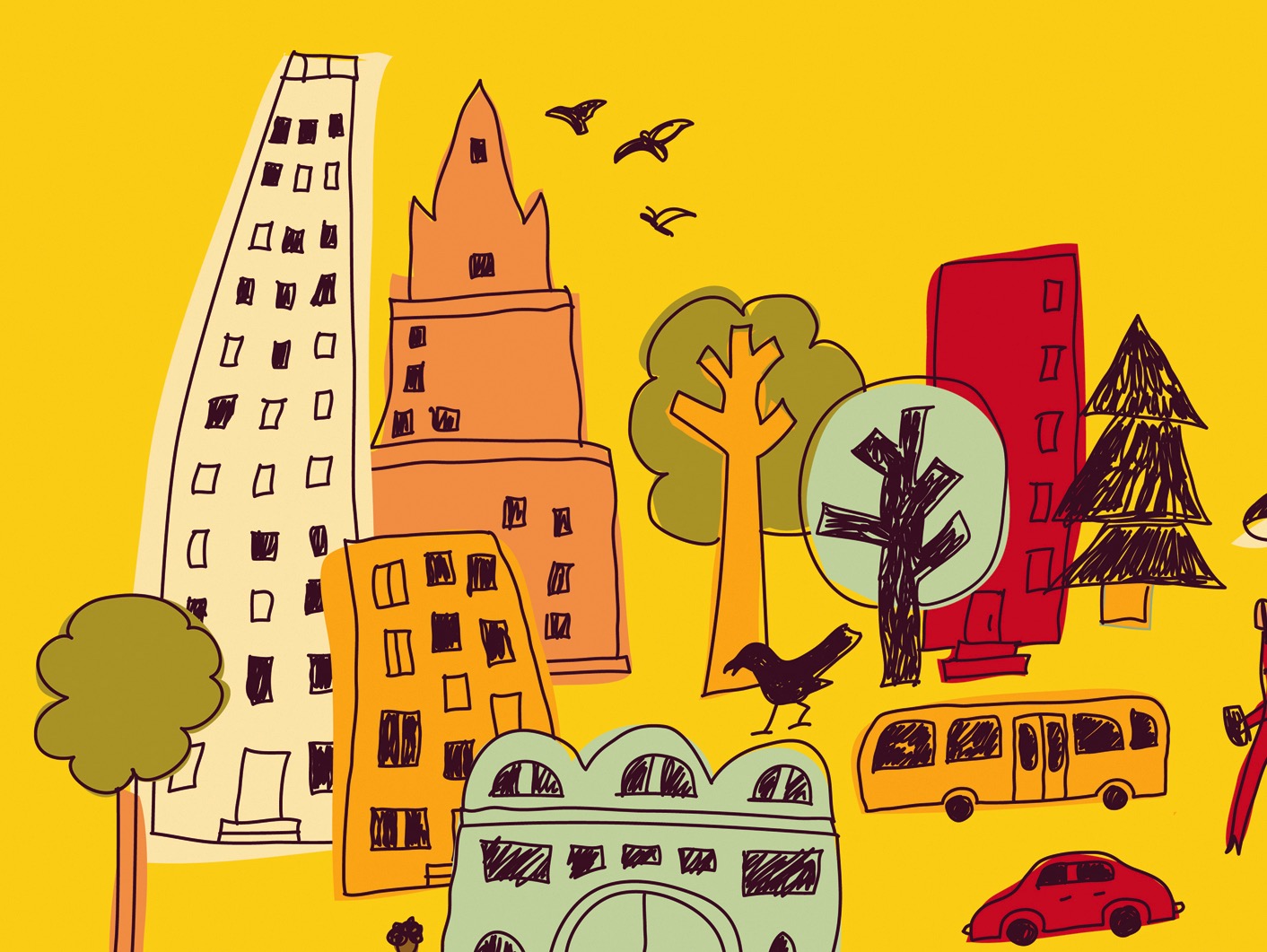 Race as a Social Concept
Formation of the concept of “Whiteness” 
Mid-1800s, Irish were not seen as White
Early 20th C. Jewish and Italian immigrants not seen as White
Expanded after WWII and veterans’ acts (except to African-American veterans)
“White privilege” – unearned benefits and advantages
CC-BY-NC 4.0
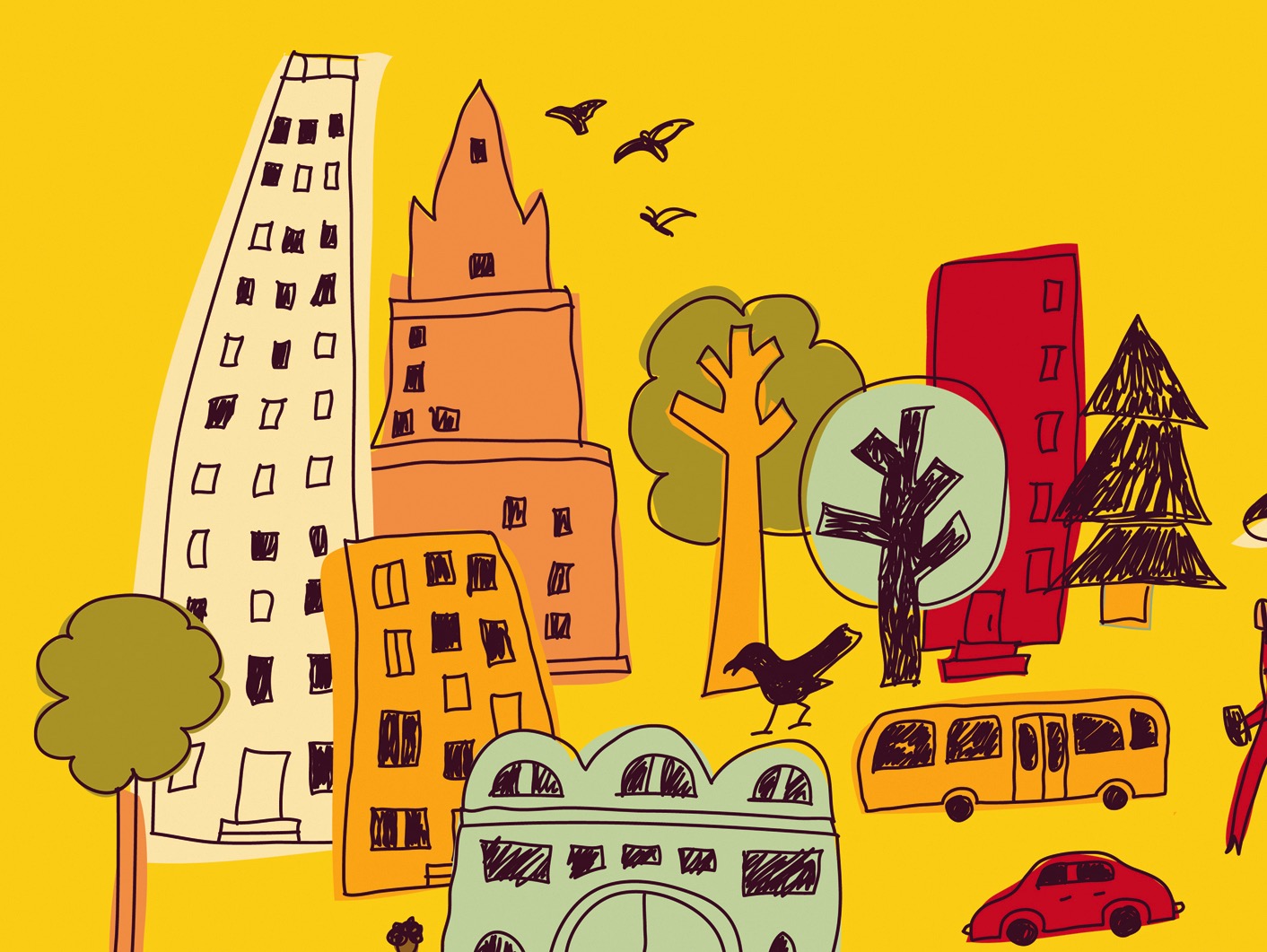 Race in Three Nations: The United States, Brazil, and Japan
U.S.
Race has been seen as mutually exclusive categories; one-drop rule (hypodescent); arbitrary Census
Brazil
5 government categories, but people use hundreds of tipos (types) to classify people on a continuum
Japan
Burakumin are socially stigmatized, even though they are physically and genetically indistinguishable from other Japanese
CC-BY-NC 4.0
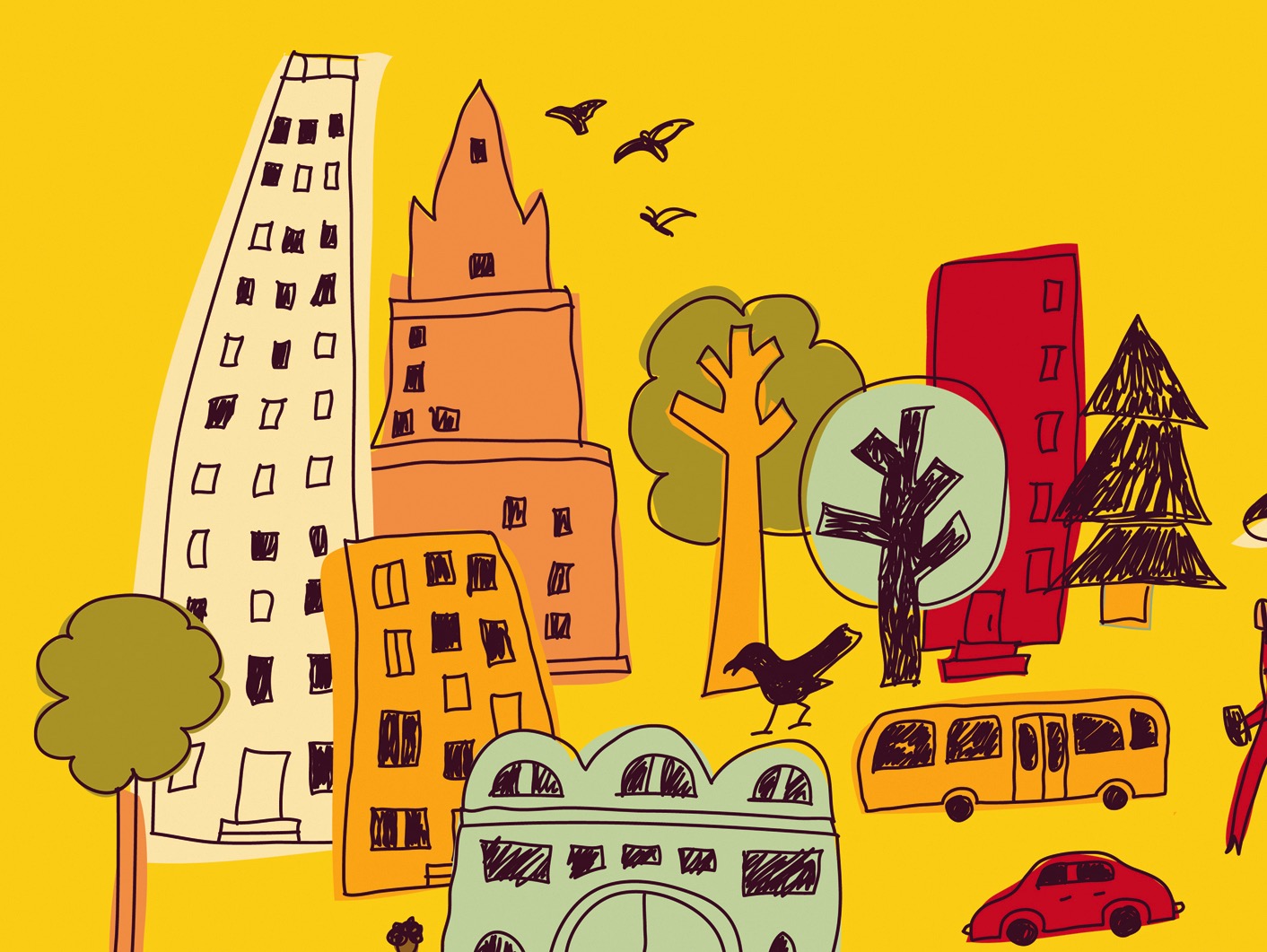 Ethnicity and Ethnic Groups
Ethnic groups claim a distinct identity based on cultural characteristics and shared ancestry
Ethnicity – identification with and attachment to a particular ethnic group; can fluctuate over time
Symbolic ethnicity – expressive limited displays of ethnic pride (for public display)
CC-BY-NC 4.0
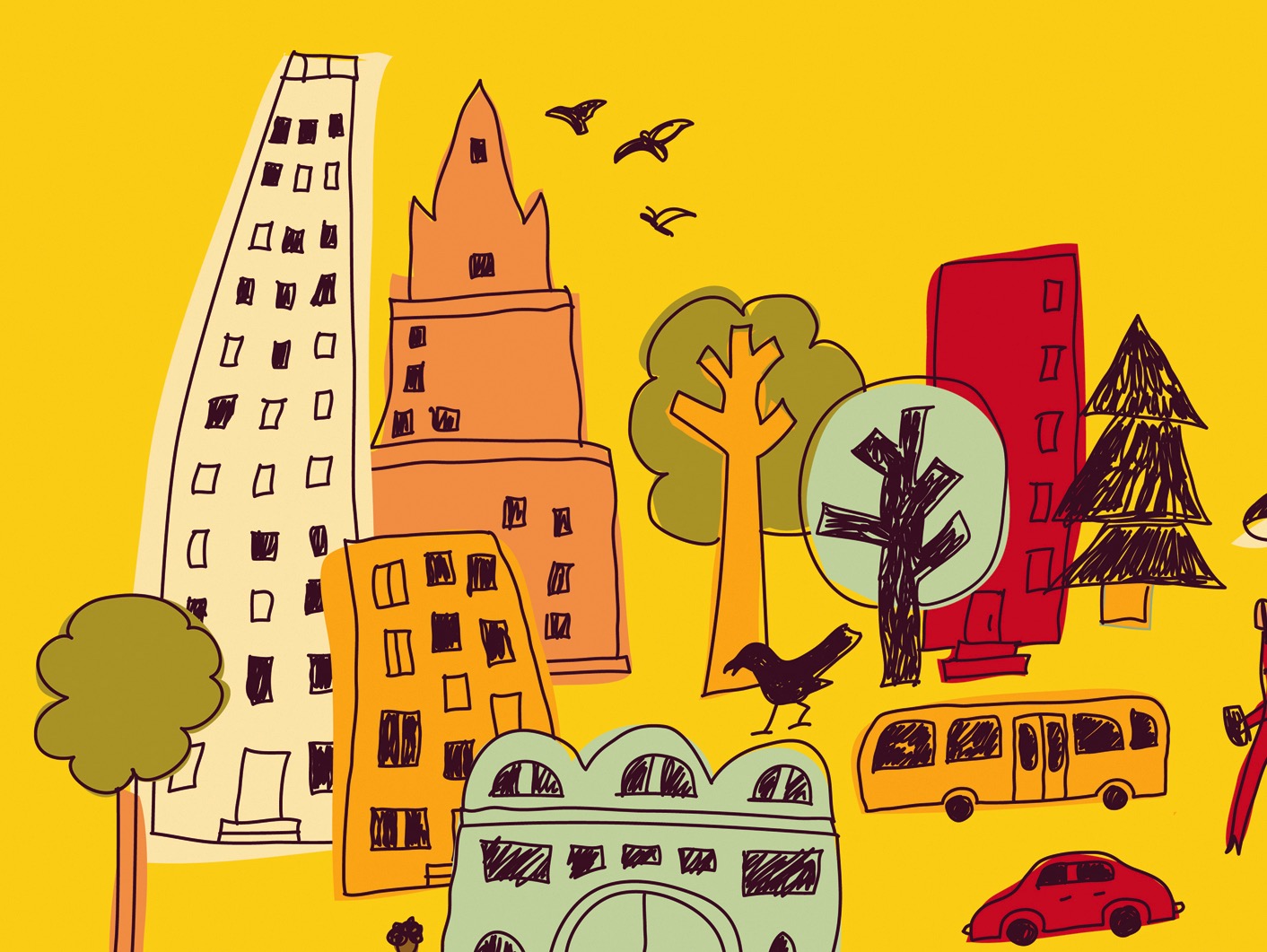 Melting Pot or a Salad Bowl?
Assimilation
Members of ethnic minority groups must abandon their native traditions and adopt those of the mainstream culture
Multiculturalism
Encouraging respect of ethnic and cultural diversity as a quality that enriches society
Amalgamation
Creation of new hybrid identities as groups mix
CC-BY-NC 4.0
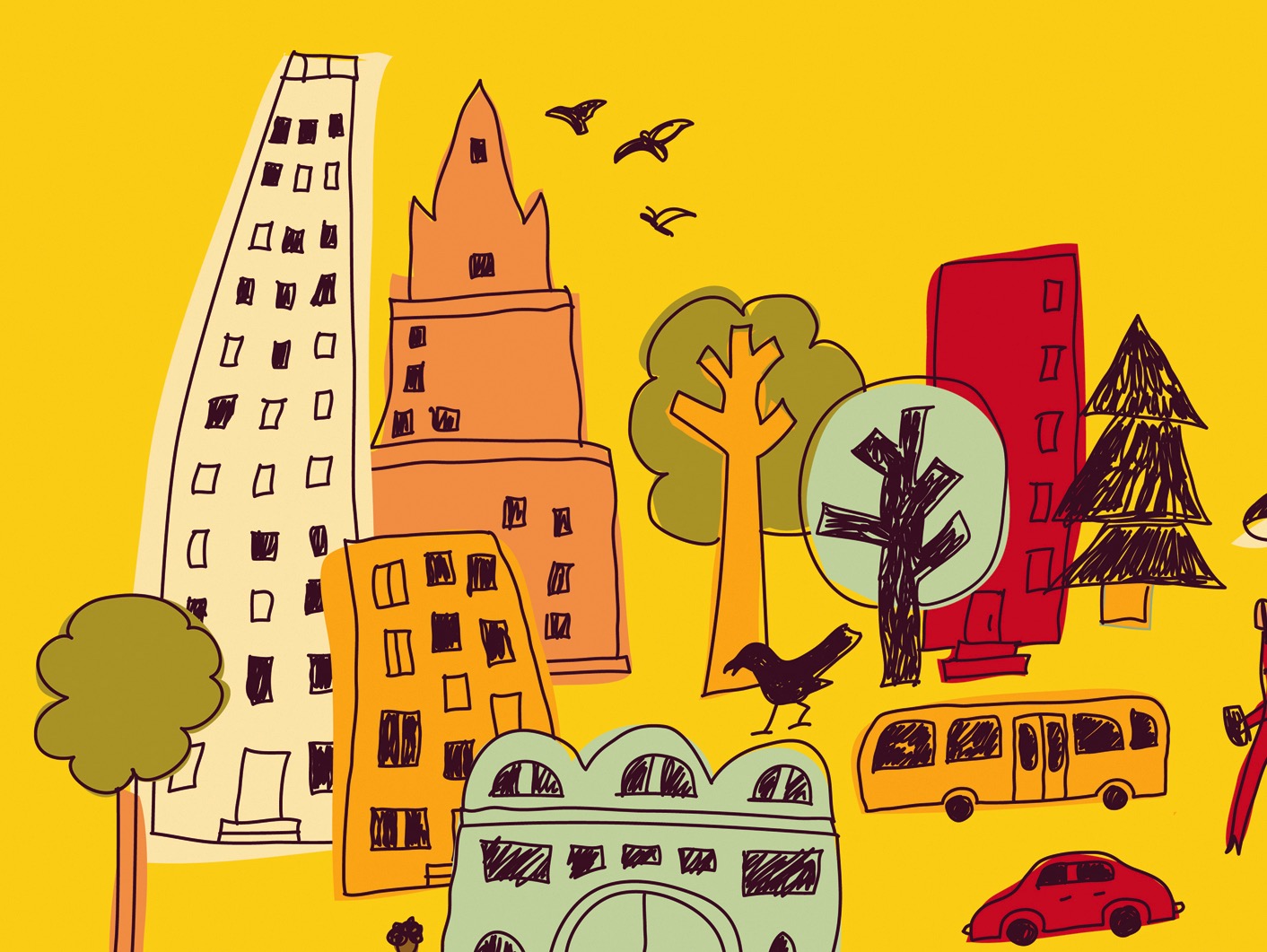 Sports, Race/Ethnicity, and Diversity
Notions of “natural” or “biological” athletic abilities has been reified in popular sports in U.S. – no scientific basis for this
Socio-economic factors create access and opportunity 
Cultural values
a society that supports youth sports
degree of prestige assigned to various sports by different communities
CC-BY-NC 4.0